Cover Slide
Presenter’s Name  |  Date
Cover Slide
Presenter’s Name  |  Date
Cover Slide
Presenter’s Name  |  Date
Cover Slide
Presenter’s Name  |  Date
Cover Slide
Presenter’s Name  |  Date
Cover Slide
Presenter’s Name  |  Date
Divider Slide
Presenter’s Name  |  Date
Divider Slide
Presenter’s Name  |  Date
Divider Slide
Presenter’s Name  |  Date
Divider Slide
Presenter’s Name  |  Date
Template Slide
This is what the first list level formatting looks like. To add a bullet, hit return to move the text to a new line, highlight the text and hit tab on your keyboard. Keep hitting tab to go to the next level bullet. To go back a level, hit shift + tab. This method applies to every text box placeholder in your document.
This is what the first list level bullet looks like.
This is what the second list level bullet looks like.
This is what the third list level bullet looks like.
This is what the fourth list level bullet looks like.
To add a footer: Insert tab > Header & Footer > Select Footer > Apply
Template Slide
Subtitle
This is what the first list level formatting looks like. To add a bullet, hit return to move the text to a new line, highlight the text and hit tab on your keyboard. Keep hitting tab to go to the next level bullet. To go back a level, hit shift + tab. This method applies to every text box placeholder in your document.
This is what the first list level bullet looks like.
This is what the second list level bullet looks like.
This is what the third list level bullet looks like.
This is what the fourth list level bullet looks like.
To add a footer: Insert tab > Header & Footer > Select Footer > Apply
Template Slide
This is what the first list level formatting looks like. To add a bullet, hit return to move the text to a new line, highlight the text and hit tab on your keyboard. Keep hitting tab to go to the next level bullet. To go back a level, hit shift + tab. This method applies to every text box placeholder in your document.
This is what the first list level bullet looks like.
This is what the second list level bullet looks like.
This is what the third list level bullet looks like.
This is what the fourth list level bullet looks like.
To add a footer: Insert tab > Header & Footer > Select Footer > Apply
Template Slide
Subtitle
This is what the first list level formatting looks like. To add a bullet, hit return to move the text to a new line, highlight the text and hit tab on your keyboard. Keep hitting tab to go to the next level bullet. To go back a level, hit shift + tab. This method applies to every text box placeholder in your document.
This is what the first list level bullet looks like.
This is what the second list level bullet looks like.
This is what the third list level bullet looks like.
This is what the fourth list level bullet looks like.
To add a footer: Insert tab > Header & Footer > Select Footer > Apply
2 Column Slide
Subtitle
Column 1
Column 2
Lorem ipsum dolor sit amet, consectetueradipiscing elit. Maecenas porttitor congue massa. Fusce posuere, magna sed pulvinar ultricies, purus lectus malesuada libero, sit amet commodo magna eros quis urna.
Lorem ipsum dolor sit amet, consectetueradipiscing elit. Maecenas porttitor congue massa. Fusce posuere, magna sed pulvinar ultricies, purus lectus malesuada libero, sit amet commodo magna eros quis urna.
To add a footer: Insert tab > Header & Footer > Select Footer > Apply
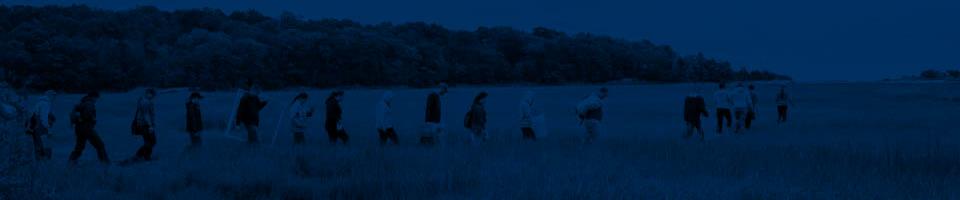 2 Column Slide
Subtitle
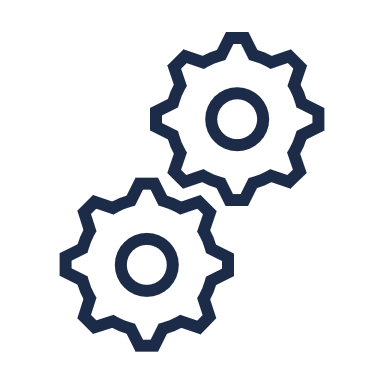 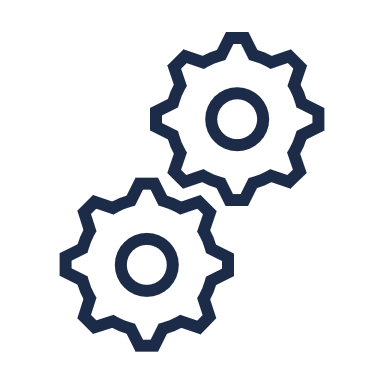 Column 1
Column 2
Lorem ipsum dolor sit amet, consectetueradipiscing elit. Maecenas porttitor congue massa. Fusce posuere, magna sed pulvinar ultricies,purus lectus malesuada libero, sit ametcommodo magna eros quis urna.
Lorem ipsum dolor sit amet, consectetueradipiscing elit. Maecenas porttitor congue massa. Fusce posuere, magna sed pulvinar ultricies,purus lectus malesuada libero, sit ametcommodo magna eros quis urna.
To add a footer: Insert tab > Header & Footer > Select Footer > Apply
Bulleted list
Subtitle
Lorem ipsum dolor sit amet.
Lorem ipsum dolor sit amet.
Lorem ipsum dolor sit amet.
Lorem ipsum dolor sit amet.
Lorem ipsum dolor sit amet.
Lorem ipsum dolor sit amet.
Lorem ipsum dolor sit amet.
Lorem ipsum dolor sit amet.
Lorem ipsum dolor sit amet.
Lorem ipsum dolor sit amet.
Lorem ipsum dolor sit amet.
Lorem ipsum dolor sit amet.
Lorem ipsum dolor sit amet.
Lorem ipsum dolor sit amet.
Lorem ipsum dolor sit amet.
Lorem ipsum dolor sit amet.
Lorem ipsum dolor sit amet.
Lorem ipsum dolor sit amet.
To add a footer: Insert tab > Header & Footer > Select Footer > Apply
Bulleted list
Subtitle
Lorem ipsum dolor sit amet.
Lorem ipsum dolor sit amet.
Lorem ipsum dolor sit amet.
Lorem ipsum dolor sit amet.
Lorem ipsum dolor sit amet.
Lorem ipsum dolor sit amet.
Lorem ipsum dolor sit amet.
Lorem ipsum dolor sit amet.
Lorem ipsum dolor sit amet.
Lorem ipsum dolor sit amet.
Lorem ipsum dolor sit amet.
Lorem ipsum dolor sit amet.
Key Point 1
Lorem ipsum dolor sit amet
Key Point 2
Lorem ipsum dolor sit amet
Key Point 3
Lorem ipsum dolor sit amet
5 Key PointsSlides
Key Point 4
Lorem ipsum dolor sit amet
Key Point 5
Lorem ipsum dolor sit amet
Key Point 1
Lorem ipsum dolor sit amet
Key Point 2
Lorem ipsum dolor sit amet
5 Key PointsSlides
Key Point 3
Lorem ipsum dolor sit amet
Key Point 4
Lorem ipsum dolor sit amet
Key Point 5
Lorem ipsum dolor sit amet
Text with Image
Lorem ipsum dolor sit amet, consectetuer adipiscing elit. Maecenas porttitor congue massa. Fusce posuere, magna sed pulvinar ultricies, purus lectus malesuada libero, sit amet commodo magna eros quis urna.

Nunc viverra imperdiet enim. Fusce est. Vivamus a tellus.

Pellentesque habitant morbi tristique senectus et netus et malesuada fames ac turpis egestas. Proin pharetra nonummy pede. Mauris et orci.
To add a footer: Insert tab > Header & Footer > Select Footer > Apply
Text with Image
Subtitle
Lorem ipsum dolor sit amet, consectetuer adipiscing elit. Maecenas porttitor congue massa. Fusce posuere, magna sed pulvinar ultricies, purus lectus malesuada libero, sit amet commodo magna eros quis urna.

Nunc viverra imperdiet enim. Fusce est. Vivamus a tellus.

Pellentesque habitant morbi tristique senectus et netus et malesuada fames ac turpis egestas. Proin pharetra nonummy pede. Mauris et orci.
To add a footer: Insert tab > Header & Footer > Select Footer > Apply
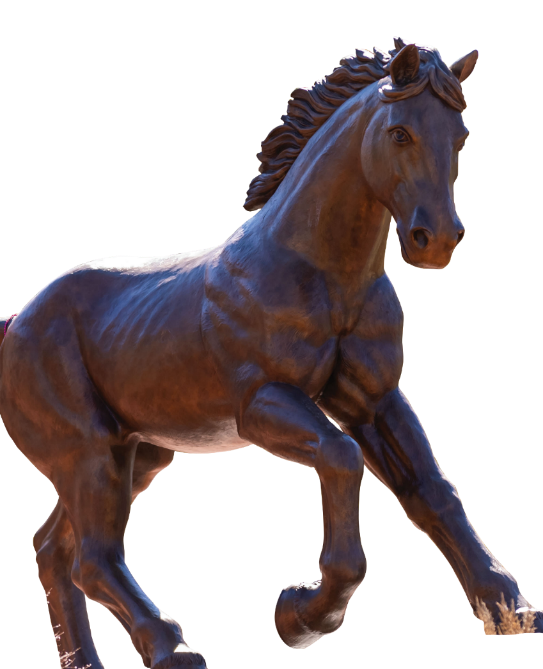 Text with Image
Lorem ipsum dolor sit amet, consectetuer adipiscing elit. Maecenas porttitor congue massa. Fusce posuere, magna sed pulvinar ultricies, purus lectus malesuada libero, sit amet commodo magna eros quis urna.

Nunc viverra imperdiet enim. Fusce est. Vivamus a tellus.

Pellentesque habitant morbi tristique senectus et netus et malesuada fames ac turpis egestas. Proin pharetra nonummy pede. Mauris et orci.
To add a footer: Insert tab > Header & Footer > Select Footer > Apply
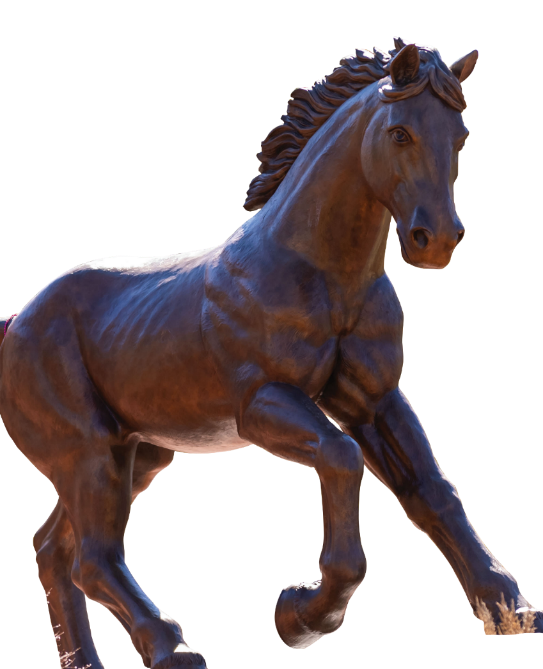 Text with Image
Subtitle
Lorem ipsum dolor sit amet, consectetuer adipiscing elit. Maecenas porttitor congue massa. Fusce posuere, magna sed pulvinar ultricies, purus lectus malesuada libero, sit amet commodo magna eros quis urna.

Nunc viverra imperdiet enim. Fusce est. Vivamus a tellus.

Pellentesque habitant morbi tristique senectus et netus et malesuada fames ac turpis egestas. Proin pharetra nonummy pede. Mauris et orci.
To add a footer: Insert tab > Header & Footer > Select Footer > Apply
Text with Image
Lorem ipsum dolor sit amet, consectetuer adipiscing elit. Maecenas porttitor congue massa. Fusce posuere, magna sed pulvinar ultricies, purus lectus malesuada libero, sit amet commodo magna eros quis urna.

Nunc viverra imperdiet enim. Fusce est. Vivamus a tellus.

Pellentesque habitant morbi tristique senectus et netus et malesuada fames ac turpis egestas. Proin pharetra nonummy pede. Mauris et orci.
To add a footer: Insert tab > Header & Footer > Select Footer > Apply
Text with Image
Subtitle
Lorem ipsum dolor sit amet, consectetuer adipiscing elit. Maecenas porttitor congue massa. Fusce posuere, magna sed pulvinar ultricies, purus lectus malesuada libero, sit amet commodo magna eros quis urna.

Nunc viverra imperdiet enim. Fusce est. Vivamus a tellus.

Pellentesque habitant morbi tristique senectus et netus et malesuada fames ac turpis egestas. Proin pharetra nonummy pede. Mauris et orci.
To add a footer: Insert tab > Header & Footer > Select Footer > Apply
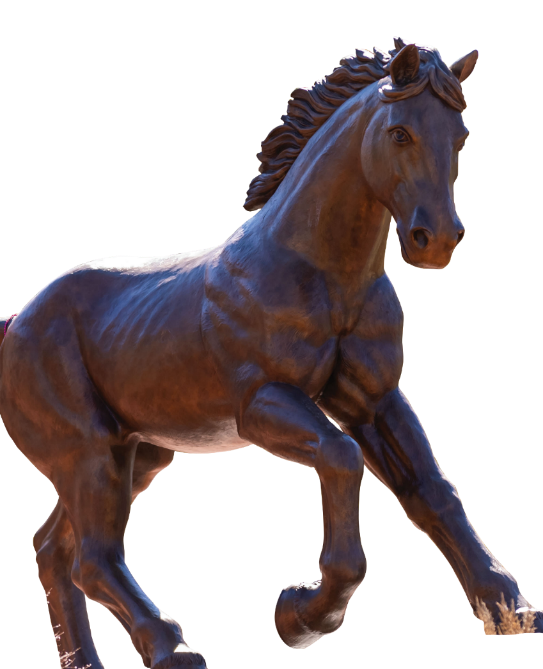 Text with Image
Lorem ipsum dolor sit amet, consectetuer adipiscing elit. Maecenas porttitor congue massa. Fusce posuere, magna sed pulvinar ultricies, purus lectus malesuada libero, sit amet commodo magna eros quis urna.

Nunc viverra imperdiet enim. Fusce est. Vivamus a tellus.

Pellentesque habitant morbi tristique senectus et netus et malesuada fames ac turpis egestas. Proin pharetra nonummy pede. Mauris et orci.
To add a footer: Insert tab > Header & Footer > Select Footer > Apply
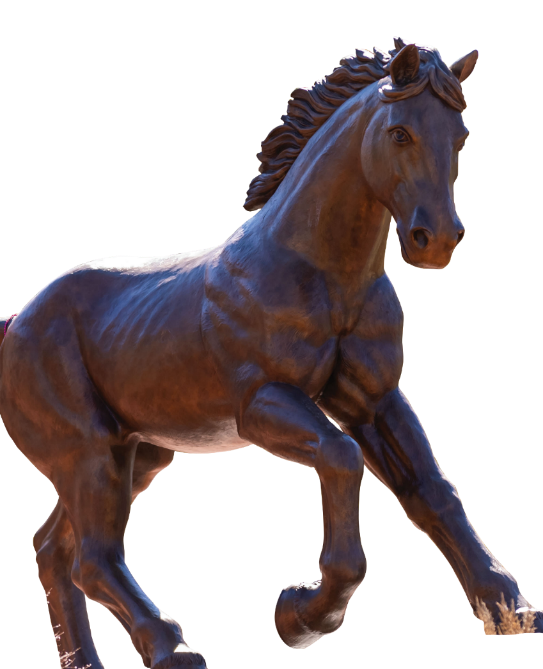 Text with Image
Subtitle
Lorem ipsum dolor sit amet, consectetuer adipiscing elit. Maecenas porttitor congue massa. Fusce posuere, magna sed pulvinar ultricies, purus lectus malesuada libero, sit amet commodo magna eros quis urna.

Nunc viverra imperdiet enim. Fusce est. Vivamus a tellus.

Pellentesque habitant morbi tristique senectus et netus et malesuada fames ac turpis egestas. Proin pharetra nonummy pede. Mauris et orci.
To add a footer: Insert tab > Header & Footer > Select Footer > Apply
Multiple Images
Multiple Images
Text Title Style
Text Title Style
Text Title Style
Text Title Style
Lorem ipsum dolor sit amet, consectetur adipiscing elit
Lorem ipsum dolor sit amet, consectetur adipiscing elit
Lorem ipsum dolor sit amet, consectetur adipiscing elit
Lorem ipsum dolor sit amet, consectetur adipiscing elit
Multiple Image with Bullets
Text
Bullet 1
Bullet 2
Bullet 3
Text
Bullet 1
Bullet 2
Bullet 3
Text
Bullet 1
Bullet 2
Bullet 3
Text
Bullet 1
Bullet 2
Bullet 3
Single Image
Lorem ipsum dolor sit amet,
Single Image
Lorem ipsum dolor sit amet,
Callout Slide
Callout Slide
Subtitle
Quotation SlideLorem ipsum dolor sit amet, consectetuer adipiscing elit.
Quotation SlideLorem ipsum dolor sit amet, consectetuer adipiscing elit.
THANK YOU
Subtitle
THANK YOU
Colors and Fonts
Logo / Main Brand Color
Color Usage
Secondary Colors
Accent 4
Accent 5
Accent 6
Light
Dark
Additional Colors / Highlights
Fonts
Montserrat BoldHeadings

Montserrat
Body
Text / Background Colors
Accent 1
Accent 2
Accent 3
Dos and don'ts for presentations
Less is more: Your slides should be a guide to what you are going to say (i.e., don't include all of your content on the slide). Provide more of an outline/key messages/points. You should never read verbatim from your slides, and your audience should be encouraged rather to listen to the speaker as opposed to reading the slides.
Use large font, keep content to a minimum: Please keep in mind that your slides will be projected onto a large screen but may still be too far away for people in the back to read easily.
Use graphics to help tell the story: Illustrate your points with graphics if you can. However, please pay particular attention to how easily graphs and charts can be seen and understood by your audience at a glance.
Use the 5/5/5 rule: No more than 5 words per line of text, 5 lines of text per slide, or 5 text-heavy slides in a row.
Keep it simple: Use animations sparingly to enhance your presentation, but not overwhelm it with "busy" effects.
Timing and # of slides: For a 45 min. presentation, a slide deck of 20 slides would only allow 2 minutes per slide and 5 minutes Q&A. Please keep this in mind when preparing your presentation.
Top and tail it: Introduce your topic before you begin and summarize the points that you want your audience to remember at the end.